OCTE - 
Customer Service Certification
Customer Service Certification Roadmap
Extensions: 
Lean Six Sigma
OVIN
Module 1:
Definition and Relevance
Module 3:
Surprise and Delight!
Module 5: 
Customer Service in your SHSM Sector/    at Co-op
1
3
5
2
4
6
Module 6:
Module 2:
Essential Skills and  Traits
Module 4: 
Typical Customer Scenarios
Optional:
Sector Partner Experience
Customer Experience
‹#›
[Speaker Notes: Module 6 is OPTIONAL. Teachers can arrange the Sector Partner Experience – ICE with a local company that has a customer service problem that the ICE model can be applied to by the SHSM students. The resources for this are found in a separate slide deck.]
Table of Contents
Introduction
Module 1: Definition and Relevance
Module 2: Essential Skills and Traits
Module 3: Surprise and Delight!
Module 4: Typical Customer Scenarios
Module 5: Customer Service in your SHSM Sector/at Co-op
Module 6: Customer Experience
Extension Module: Lean Six Sigma
Extension Module: OVIN
‹#›
Have you ever experienced Customer Service like this?
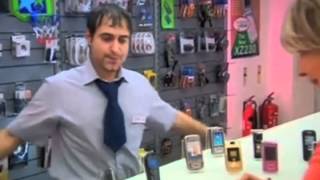 ‹#›
[Speaker Notes: Video: Customer Service Compilation

https://www.youtube.com/watch?v=9oywp2qRRyc

Note – after watching the video, discuss what the employees could have done to improve the situation.]
Warm-up: The Good and the Bad and Ugly Customer Experiences
Think about the best experience you have had when dealing with a customer service representative.

What  did the employee do to create such a positive experience?
Think about the worst experience you have had when dealing with a customer service representative.

What aspects made this experience so poor for you?
[Speaker Notes: Note: If delivering this certification in-person, students can discuss these scenarios in small groups.  Ask for volunteers to tell their Good and Bad and Ugly customer experience stories.  

If using sticky notes, students can jot down the positive and negative aspects (one sticky note per experience). In their groups, students can organize the notes, looking for common points.]
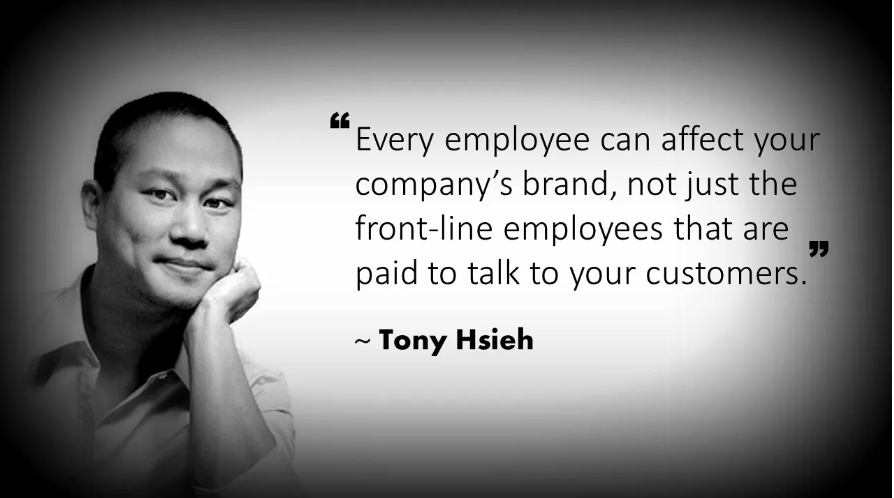 American Internet Entrepreneur and Venture Capitalist
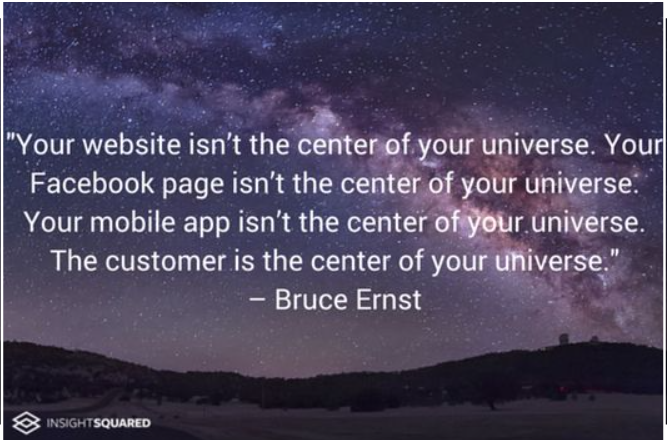 Chief Product Officer of WorkplaceDynamics
‹#›
Definition & Relevance
1
Module
Table of Contents
How you think about your customers influences how you respond to them.
Marilyn Suttle,
Customer Service consultant, speaker and author
‹#›
Minds On
How would you define and describe “customer service”
Discuss with other students or think about it on your own. Add your thoughts to your copy of the student workbook.
‹#›
Customer Service is..
...the assistance and advice provided by a business to existing customers who buy or use its products or services and to consumers considering a purchase.

Effective customer service needs to be provided to the customer before, during and after the purchase.
‹#›
Wikipedia and Oxford Languages
[Speaker Notes: There are many different definitions of customer service; different sources and different sectors will have specific areas and focus around customer service.

This simple definition has been created from many sources, primarily Wikipedia and Oxford Languages.]
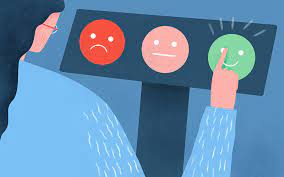 Is your definition similar to this one? 
Add additional points to your definition 
in the student workbook.
‹#›
Great companies realize that no matter what you sell, whether it’s a product or a service, what you are actually selling is an experience.
Marilyn Suttle,
Customer Service consultant, speaker and author
‹#›
Why is Customer Service so important to a business?
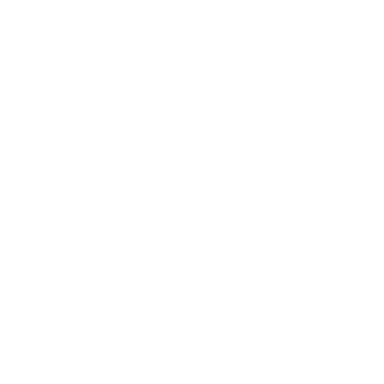 It makes a customer happy!
Happy customers means increased loyalty to the business:
Customers will purchase more often
Amount purchased per visit typically increases
Positive word-of-mouth marketing and reputation
Will attract new customers to the business
[Speaker Notes: Related resources:

https://www.abetteranswer.com/blog/5-reasons-customer-service-is-important-to-the-growth-of-small-companies

https://www.acu-data78.com/the-importance-of-customer-service-in-small-business-relationships/

https://www.benchmarkone.com/blog/small-business-customer-service/

https://www.groovehq.com/blog/why-customer-service-is-important

https://www.ameritasinsight.com/employee-benefits/industry-buzz/why-good-customer-service-is-important

https://www.momentcrm.com/blog/why-customer-service-important/

https://www.performanceinpeople.co.uk/blog/why-is-customer-service-important/

https://www.indeed.com/career-advice/career-development/why-is-customer-service-important]
Video: I Was “Seduced” by Exceptional Customer Service (8:20)
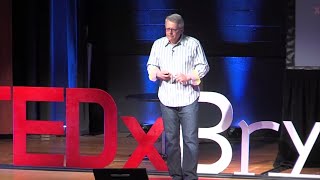 ‹#›
[Speaker Notes: Video: I was seduced by exceptional customer service  (8:20)
John Boccuzzi Jr., TEDxBryantU

https://www.youtube.com/watch?v=GH1TXfQSwUQ

Key Take-Aways:
Exceptional Customer Service will change a casual customer into a brand loyal ambassador
The companies that stand out and succeed are those that focus on exceptional customer service
They don’t necessarily have big, multi-media marketing campaigns
They are not typically big box/large companies
Not necessarily offering the lowest prices

(4:42) “The customer experience is not about the product you offered, it is about how you make someone feel during the buying journey and frankly, after the purchase has been made.”

According to the John Boccuzzi Jr, successful businesses all focus on delivering exceptional customer experiences each and every day
(7:00 – 7:34) “Delivering customer experience isn’t just good for the customer, it actually good for business.”]
The Power of Word-of-Mouth
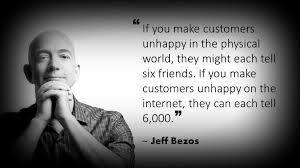 Founder and executive chairperson of Amazon.
‹#›
[Speaker Notes: Jeff Bezos – founder and chairperson of Amazon]
Reflect and Connect
Why are the quotations from Marilyn Suttle and Jeff Bezos in this module so relevant to the importance of effective customer service, in-person and online?

Discuss with other students or think about it on your own. Add your thoughts to your student workbook.
‹#›
Essential Skills and Traits
Module
2
Table of Contents
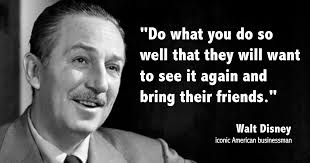 ‹#›
Minds On
How does the video clip, “Be Our Guest” from Disney’s Beauty and the Beast demonstrate Walt Disney’s idea of customer service?
Discuss with other students or think about it on your own. Add your thoughts to your copy of the student workbook.
‹#›
Disney’s Beauty and the Beast – Be Our Guest
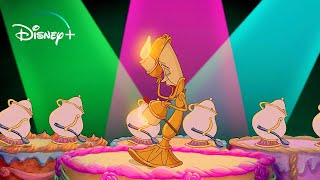 ‹#›
[Speaker Notes: Beauty and the Beast – Be Our Guest

Video: https://www.youtube.com/watch?v=afzmwAKUppU]
The “Disney Way” of Customer Service is recognized around the world!
The Disney Institute teaches other businesses about leadership and customer service.

The book, “Be Our Guest, Perfecting the Art of Customer Service” gives insights into Disney’s success.
‹#›
[Speaker Notes: Disney Institute: https://www.disneyinstitute.com/

Additional Resources for the “Disney Way” of Customer Service:

Video: A Lesson in Customer Service from Disney
https://www.youtube.com/watch?v=_QD0PvjxXY0

Article: Forbes – Five Lessons from Disney’s Magical Customer Experience
https://www.forbes.com/sites/blakemorgan/2020/01/23/5-lessons-from-disneys-magical-customer-experience/?sh=28c381987555

Article: How Disney Beats All Others in Customer Service
https://www.wdwinfo.com/disneylandcalifornia/how-disney-beats-all-others-in-customer-service/

Article: Customer Service the Disney Way
https://www.forbes.com/sites/carminegallo/2011/04/14/customer-service-the-disney-way/?sh=13cffa5878f8]
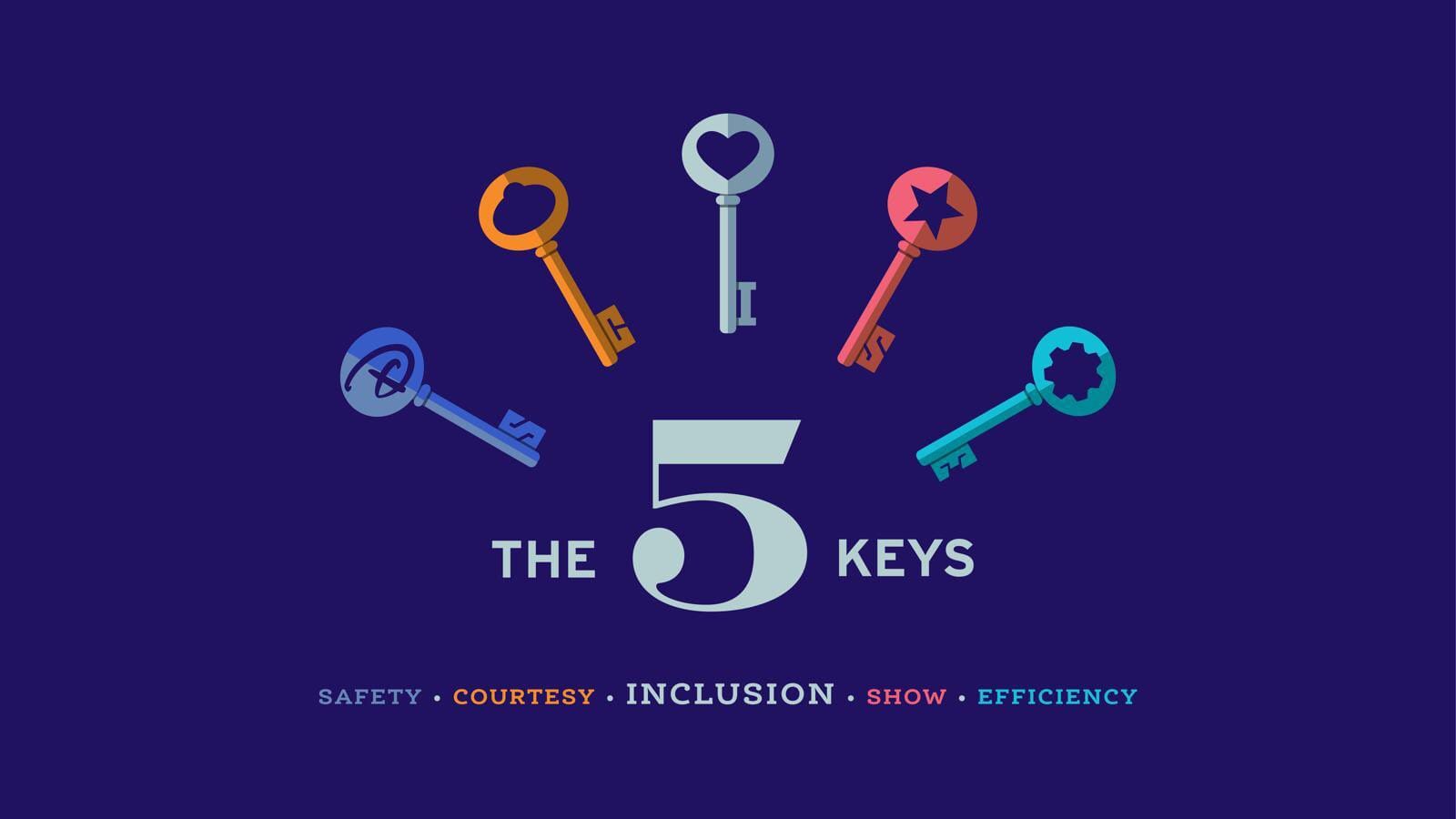 Disney has 5 Keys for the Guest Experience:
‹#›
[Speaker Notes: Additional resource:
http://disneyatwork.com/disneys-four-keys-to-a-great-guest-experience/]
To All Who Come to this Happy Place: Welcome
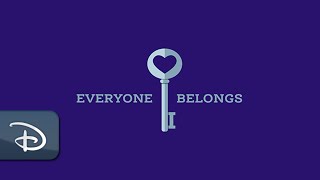 ‹#›
[Speaker Notes: Video: To All Who Come to this Happy Place: Welcome

https://www.youtube.com/watch?v=QQTij9Rghls&list=RDCMUC1xwwLwm6WSMbUn_Tp597hQ]
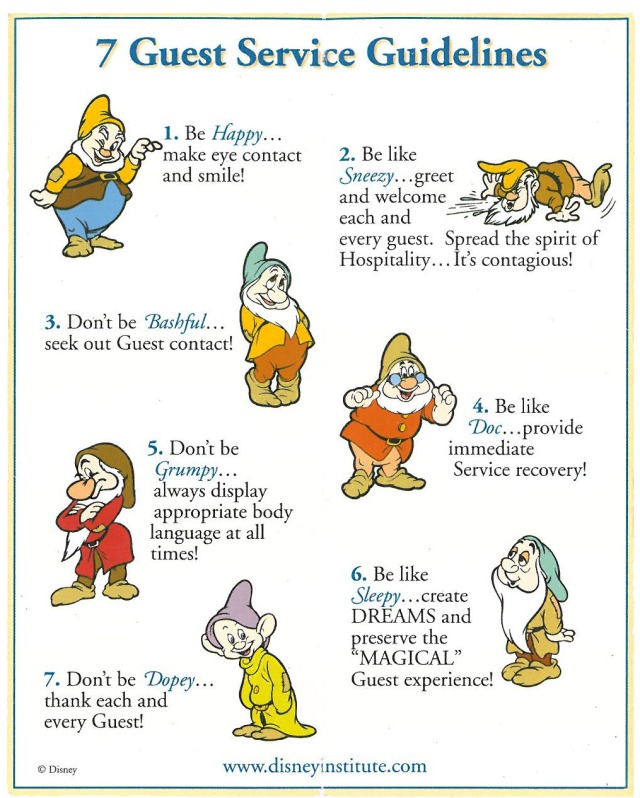 Disney’s 7 Guest Service Guidelines have been adapted over the years to align with their 5 Keys, but their commitment to exceptional guest experiences remains the same!
These guidelines are the essential skills of customer service for any employee in any business!  

Be like the Seven Dwarfs!
‹#›
Reflect and Connect
In the student workbook,  summarize Disney’s 7 Guest Guidelines
Why are these guidelines useful for skills for all employees working in any company?
Discuss with other students or think about it on your own.
‹#›
[Speaker Notes: Note: If the videos do not work, or other examples are needed, there are many online articles and resources for other examples:

https://www.inc.com/molly-reynolds/9-companies-that-nailed-the-whole-surprise-and-del.html
https://www.oberlo.ca/blog/customer-service
https://www.teamoutpost.com/blog/customer-care-methods/]
Investigate and Describe
Watch video, “How to Approach Customer Service Like Disney” 
Alternative: Read the corresponding blog post:
https://blog.hubspot.com/service/disney-customer-service-model
In the student workbook, describe three to five different methods Disney uses to provide outstanding customer service.
Discuss with other SHSM students or think about it on your own.
‹#›
[Speaker Notes: Note: If the videos do not work, or other examples are needed, there are many online articles and resources for other examples:

https://www.inc.com/molly-reynolds/9-companies-that-nailed-the-whole-surprise-and-del.html
https://www.oberlo.ca/blog/customer-service
https://www.teamoutpost.com/blog/customer-care-methods/]
How to Approach Customer Service Like Disney
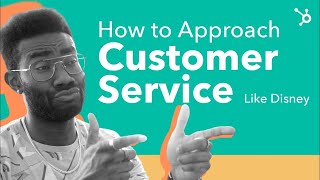 ‹#›
[Speaker Notes: Video: How to Approach Customer Service Like Disney
https://www.youtube.com/watch?v=dXz99gxUguk&t=302shubspot.com/service/disney-customer-service-model



Supporting online resource:
https://blog.]
Video: Be a Hospitalian (7:52)
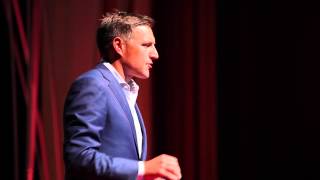 ‹#›
[Speaker Notes: Video: Be a Hospitalian (7:52)

https://www.youtube.com/watch?v=TH2L_uNkt-Y

Bobby Stuckey, TEDxBoulder

This video would be a good option to use along with the Disney resources or as a substitution.

Key Take-Aways:
The notion of hospitality can be applied to businesses beyond restaurants, hotels, attractions, travel and tourism; it is method of providing an exceptional customer experience
(1:39) “Hospitality Intervention” – staff member shifting the mood of an upset customer by using hospitality
“A hospitalian” – someone who provides the authentic act of hospitality; thinks of others instead of themselves and focuses on making the customer feel great
(2:04 – 2:50) Difference between Customer Service and Hospitality
Service🡪 What you do to/provide for someone
Hospitality 🡪 How you make someone feel, looking outward instead of inward
(5:03 – 5:44) Importance of Hospitality between the traditional hospitality-based businesses

Application/Thinking for SHSM students:

In your SHSM sector, how can you provide hospitality over service?]
“Customer Service is not a department, it is an attitude”
David Forman, Internet Entrepreneur
Successful companies make a commitment to providing excellent customer service from ALL employees
Regular training and coaching for staff help further develop their customer service traits and skills
Employees will often develop an Action Plan to further develop their Customer Service skills
‹#›
Your Customer Service Skills Action Plan
Refer to your student workbook
Read through the list of customer service skills and list of customer service traits
Use the organizer in the student handout to indicate  which  skills and traits are  Super Star, So-So and Need to Develop 
Identify one skill and one trait in the So-So and Need to Develop that you want to improve
Describe at least one strategy to improve for each of the identified skill and trait.
‹#›
[Speaker Notes: Adapted from:
Carlaw, P., & Deming, V. K. (1999). The big book of customer service training games: Quick, fun activities for training customer service reps, salespeople, and anyone else who deals with customers. McGraw-Hill.]
Employees who stand out in their work have these Customer Service SKILLS:
Friendly
Quick
Efficient
Eager to please
Knowledgeable
Optimistic
Diligent
Attentive
Creatively helpful
Empathetic
Poised
Upbeat
Honest and fair
Solution-oriented
Able to understand customers’ requests
‹#›
[Speaker Notes: Source:
Carlaw, P., & Deming, V. K. (1999). The big book of customer service training games: Quick, fun activities for training customer service reps, salespeople, and anyone else who deals with customers. McGraw-Hill.]
Employees who stand in their work have these Customer Service TRAITS:
Listen attentively
Maintain a positive attitude 
Speak clearly
Avoid technical terms or fancy words
Give customers a feeling of confidence in them, the information they give and the company
Make every customer feel important
Calm customers that are annoyed, frustrated, upset
‹#›
[Speaker Notes: Source:
Carlaw, P., & Deming, V. K. (1999). The big book of customer service training games: Quick, fun activities for training customer service reps, salespeople, and anyone else who deals with customers. McGraw-Hill.]
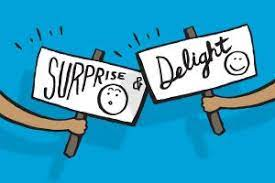 Module
3
Table of Contents
[Speaker Notes: Additional Resource:
https://www.inc.com/molly-reynolds/9-companies-that-nailed-the-whole-surprise-and-del.html]
“Surprise & Delight doesn’t refer to special promotions or exclusive deals… there is no “catch”.  Customers are simply treated to something of value, completely out of the blue, with no strings attached.”
Resource: https://stampme.com/what-is-surprise-and-delight-and-why-is-it-so-effective/.
‹#›
[Speaker Notes: Supporting article:

Davis, B. (2020, July 30). What is "surprise and delight" and why is it so effective? - stamp me. Stamp Me Loyalty Card App. https://stampme.com/what-is-surprise-and-delight-and-why-is-it-so-effective/.]
Minds On
How does the restaurant featured in the video “surprise and delight” their customer?
‹#›
[Speaker Notes: If delivering the certification in-person, teachers can facilitate a discussion after watching the video.]
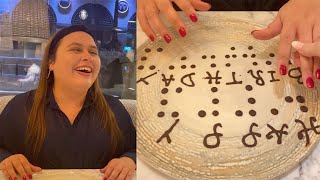 ‹#›
[Speaker Notes: Video: Blind Woman Gets Chocolate Braille Birthday Surprise
https://www.youtube.com/watch?v=6hu0uyw0UG0

A restaurant created a birthday dessert with braille for a blind customer by using melted chocolate on a plate to write “Happy Birthday” in braille.]
Surprise and Delight
“Surprise and Delight” customer service goes above and beyond the typical customer experience
The gestures can be small and inexpensive :
Thank you cards, birthday acknowledgements, a giveaway, company swag
Some companies, like WestJet, make it an annual event that goes viral
‹#›
[Speaker Notes: Supporting article:

https://stampme.com/what-is-surprise-and-delight-and-why-is-it-so-effective/]
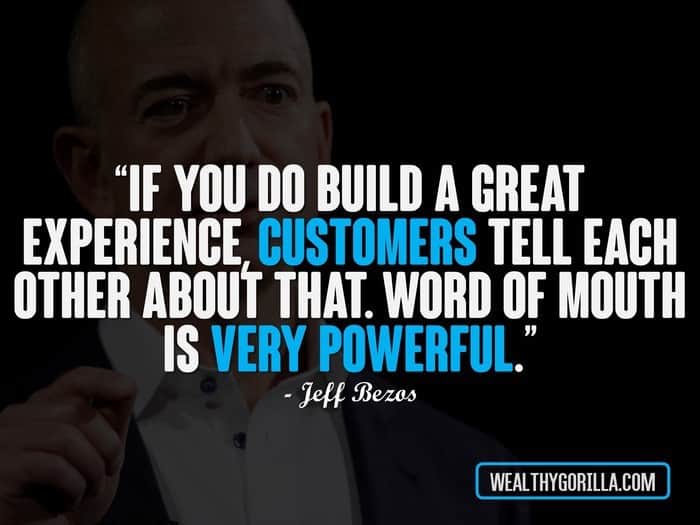 ‹#›
[Speaker Notes: Jeff Bezos, founder and executive chairperson of Amazon.]
A very effective method of thanking and appreciating customers
Creates connections with customers
Builds long-term relationships with customers
Builds further loyalty with existing customers
Creates positive word-of-mouth 
A very effective marketing strategy as well

All of these benefits creates more business for the business!
Benefits of Surprise and Delight
‹#›
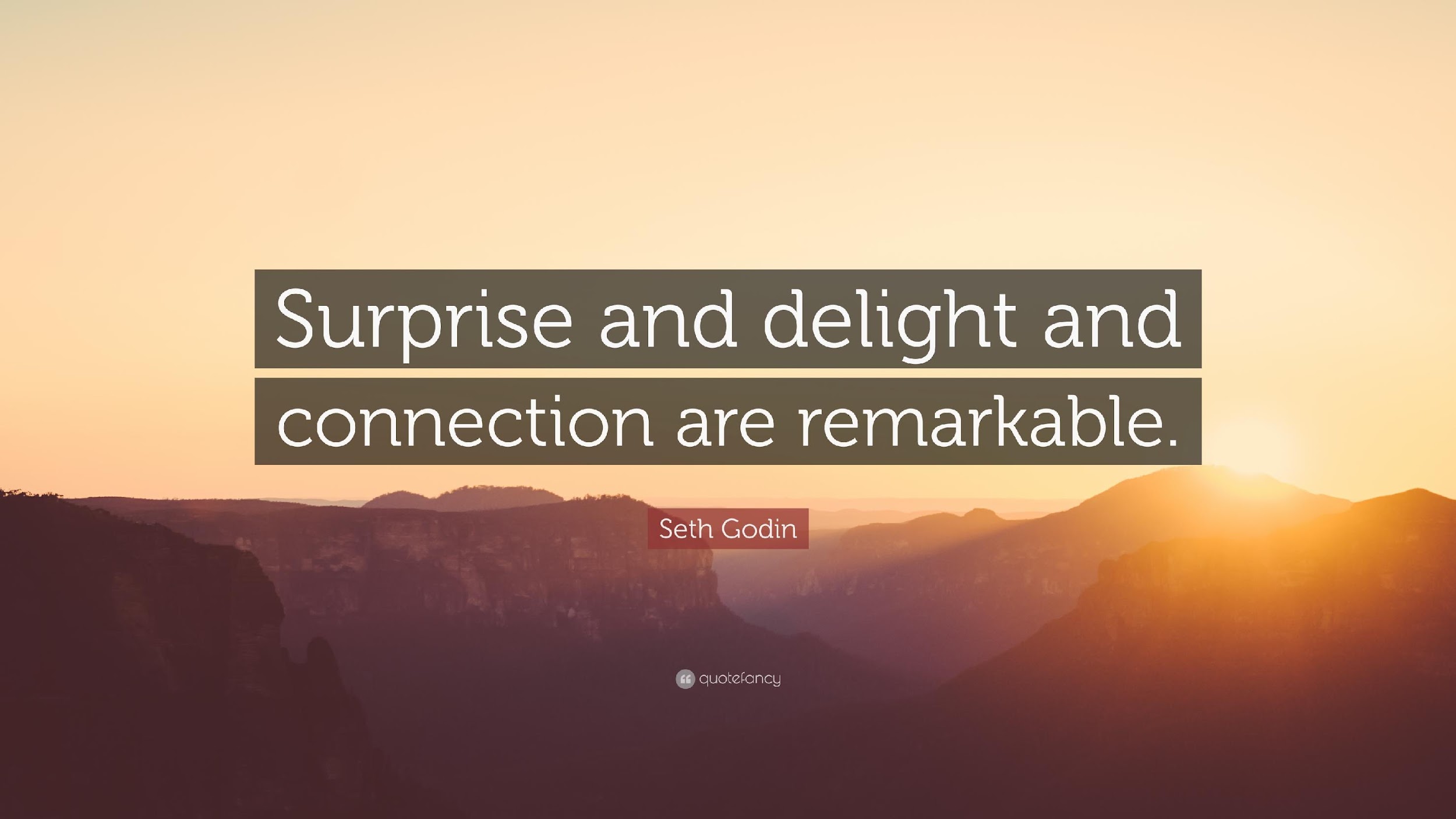 [Speaker Notes: Seth Godin is an entrepreneur, best-selling author, and speaker. 
https://www.sethgodin.com/]
Investigate and Describe
Watch one (or all!) of the videos that show a company surprising and delighting their customers.
In the student workbook, describe the surprise and delight strategy for one of the companies.
Discuss with other students or think about it on your own.
Explain the way in which the surprise and delight strategy creates a connection with the customer
‹#›
[Speaker Notes: Note: If the videos do not work, or other examples are needed, there are many online articles and resources for other examples:

https://www.inc.com/molly-reynolds/9-companies-that-nailed-the-whole-surprise-and-del.html
https://www.oberlo.ca/blog/customer-service
https://www.teamoutpost.com/blog/customer-care-methods/]
Coca Cola Happiness Machine
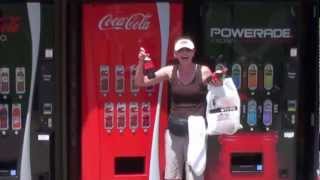 ‹#›
[Speaker Notes: Video: Coca Cola Happiness Machine at the World of Coca Cola, Atlanta
https://www.youtube.com/watch?v=qI_L7dF3OdY]
Coke Happiness Truck, Poland
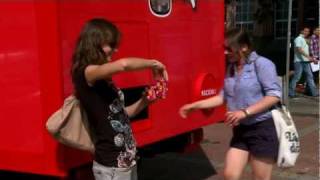 ‹#›
[Speaker Notes: Coke Happiness Truck, Poland

https://www.youtube.com/watch?v=KhJP5dtC81g]
TD Bank – ATM (Automated Thank You Machine) #tdthanksyou
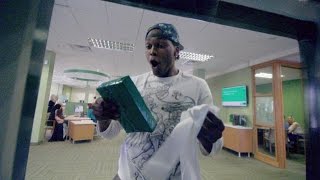 ‹#›
[Speaker Notes: TD Bank -  Sometimes you just want to say Thank You

https://www.youtube.com/watch?v=bUkN7g_bEAI

#tdthanksyou]
Kleenex – #sharekleenexcare
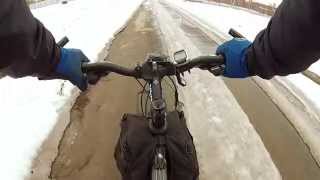 ‹#›
[Speaker Notes: Kleenex – Share Kleenex Care with Someone

https://www.youtube.com/watch?v=AaWzTf81aws]
Brainstorm
Think about a local small business that is related to your SHSM sector or coop placement; identify it on your student workbook
In your student workbook, list two to four  “surprise and delight” strategies that the business could use.
They can be inexpensive ideas or a larger in scale
Use the internet to help you come up with some ideas!
(Discuss with other students or think about it on your own.)
‹#›
Video: Popsicle Moments: Finding a New Flavour of Customer Service (15:03)
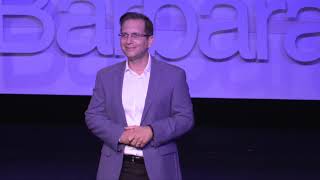 ‹#›
[Speaker Notes: Video: Popsicle Moments: Finding a New Flavour of Customer Service

https://www.youtube.com/watch?v=CfZrqej03As&t=738s

Darren Ross, TEDxSantaBarbara

(0:00 – 2:19) “Create a moment, earn a memory.”
Take an ordinary setting, create an elevated experience
Slow down the process and focus on the customer, creating a moment
(6:43) – Would I return, based on their service?
Customer Service versus “Nothing” Service
(10:25 – 15:03) Creating a “Customer Service Reflex”
Listen carefully to respond creatively

Companies slowing down for us, to take care of us]
4
Typical Customer Scenarios
Module
Table of Contents
It takes months to find a customer…and seconds to lose one.

Vince Lombardi,
American football coach and executive in the NFL.
‹#›
[Speaker Notes: Vince Lombardi – American football coach and executive in the NFL]
Watch the following three videos, keeping in mind the customer service skills and traits being demonstrated. (Or not being demonstrated!)
‹#›
Big Bang Theory: Sheldon Shopping for Electronics
In what ways is Sheldon providing excellent customer service?

	How does this clip demonstrate an issue with the customer service being provided by the store?
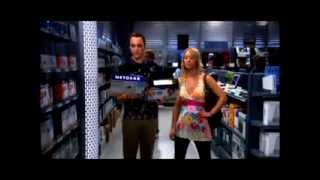 ‹#›
[Speaker Notes: Video: Sheldon Shopping for Electronics

https://www.youtube.com/watch?v=gORmiX-5PWU]
Love Actually – Gift Wrapping Scene
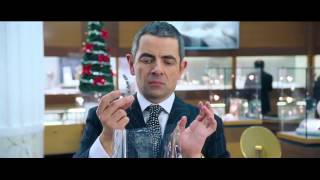 How is the employee providing excellent customer service?

How is the employee not providing  excellent customer service?
‹#›
[Speaker Notes: Video: Love Actually – Gift Wrapping Scene

https://www.youtube.com/watch?v=XUBeW_NFggM]
Friends – Rachel as a Server
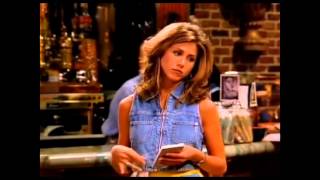 In what ways does Rachel not provide excellent customer service?
‹#›
[Speaker Notes: Friends – Rachel as a waitress


https://www.youtube.com/watch?v=b30evnsHJ_U]
What would YOU do in the following situations when a customer…
…arrives ten minutes before closing time wanting to purchase several items.

What will you say or do?
…interrupts you while you are helping another customer. 

What will you say or do?
…asks a question about a product that you do not know how to answer. 

How will you respond?
‹#›
[Speaker Notes: Instructor notes – students can work on these scenarios independently or in small groups.  If working in small groups, encourage each group to present their scenario and customer service solution to the rest of the group.]
What would YOU do in the following situations when a customer…
...asks your opinion about a product that you know has had some quality issues.

How will you balance being honest and trying to make a sale?
...is very upset about an unpleasant experience with someone you work with. 

What will you say and do?
…calls your place of business with a question about the hours of business. 

How will you answer the phone? Respond to the question?
‹#›
Your most unhappy customers are your greatest source of learning.


Bill Gates,
Co-founder of Microsoft
‹#›
Helping Unhappy Customers
Assisting clients with complaints, issues and concerns is a part of every job, regardless of the industry
Helping an unhappy, angry, upset customer can be intimidating and challenging
Customer complaints can help companies figure out areas of improvement in their business
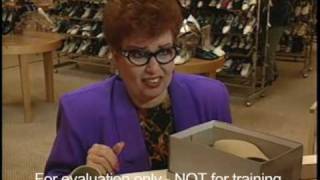 ACTION: Watch the video, “Dealing with Angry Customers,” to learn some pro tips!
‹#›
Dealing with an Angry Customer
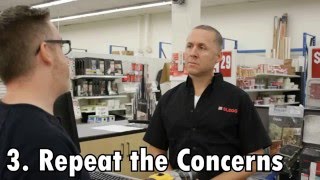 ‹#›
[Speaker Notes: Corporate Video – Dealing with an Angry Customer

Video: https://www.youtube.com/watch?v=T20hV4ynU7o&t=19s]
Steps in Assisting an Angry Customer
Stay Calm
Actively Listen
Repeat the Concerns
Actively Sympathize
Apologize
Find a Solution
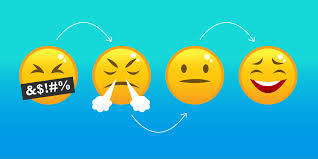 ‹#›
Reflect, Connect, Demonstrate
Task: Create an upset customer scenario. It can be based on an experience you have had in a workplace. Try to connect the scenario to your SHSM sector or Co-op placement.
Apply the six steps in dealing with the customer. 
Can you also “surprise and delight” the customer?
Your scenario can be written as a script, acted out, 
recorded or completed as a video. 
Remember to share it with your teacher!
‹#›
5
Customer Service inyour SHSM or Co-op  Sector
Module
Table of Contents
Customer Service  is the new marketing, it’s what differentiates one business from another. 

Jay Baer, 
Entrepreneur, 
consultant and author
Instead of focusing on the competition, 
focus on the customer. 



Scott Cook, 
co-founder of Intuit
‹#›
Minds On
Why are these two quotations important for a small business owner to keep in mind?

Add your explanation to your student workbook.
‹#›
Investigate and Describe
What are some common customer service issues related to your SHSM sector or Coop placement?
In your student workbook, identify and describe two to four customer service issues.
Tips! 

Brainstorm with other students in your class
Think about your work-related experiences through co-op, SHSM experiential learning/reach ahead activities and part-time job to help you generate some ideas
Talk to a business owner in your SHSM sector or Coop placement
Use online resources
‹#›
6
Customer Experience
Module
Table of Contents
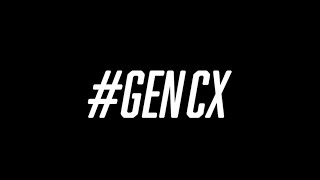 ‹#›
Minds On
Make a list of 5 companies or businesses that you go back to over and over again. Explain why for each.
Add this to your student workbook.
‹#›
What is your current understanding?
How would you define and describe “customer experience”
Discuss with other students or think about it on your own. Add your thoughts to your copy of the student workbook.
‹#›
Can you add more?
Watch the following videos and read the provided materials.
In the student workbook, add any points to further develop your definition and description of “customer experience”. 

Discuss with other students or think about it on your own. Add your thoughts to your copy of the student workbook.
‹#›
[Speaker Notes: Note: If the videos do not work, or other examples are needed, there are many online articles and resources for other examples:

https://www.inc.com/molly-reynolds/9-companies-that-nailed-the-whole-surprise-and-del.html
https://www.oberlo.ca/blog/customer-service
https://www.teamoutpost.com/blog/customer-care-methods/]
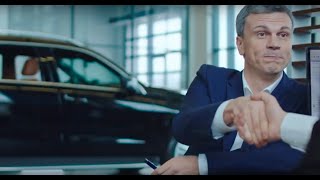 ‹#›
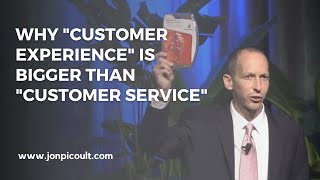 ‹#›
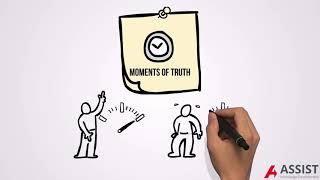 ‹#›
Forbes Article: Customer Experience Vs. Customer Service Vs. Customer Care
‹#›
Customer Experience Vs. Customer Service
Read through the following:
Know the Difference between Customer Service and Customer Experience
Customer Service vs. Customer Experience: Here’s How They’re Different
Customer service vs. customer experience: Here’s the difference
In the student workbook, list the similarities and differences between customer experience and customer service. Discuss with other students or think about it on your own.
‹#›
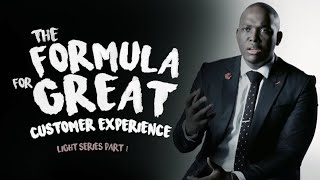 ‹#›
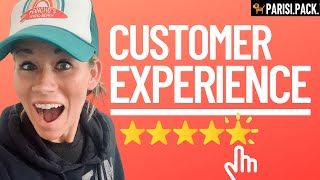 ‹#›
Improving the “customer experience”
Identify 1 company, business, or organization that you wouldn’t go back to.
Knowing what you know now, explain how you would change the customer experience that this company/business/organization provided. For additional supports, refer to the infographics provided on the next slide.

Discuss with other students or think about it on your own. Add your thoughts to your copy of the student workbook.
‹#›
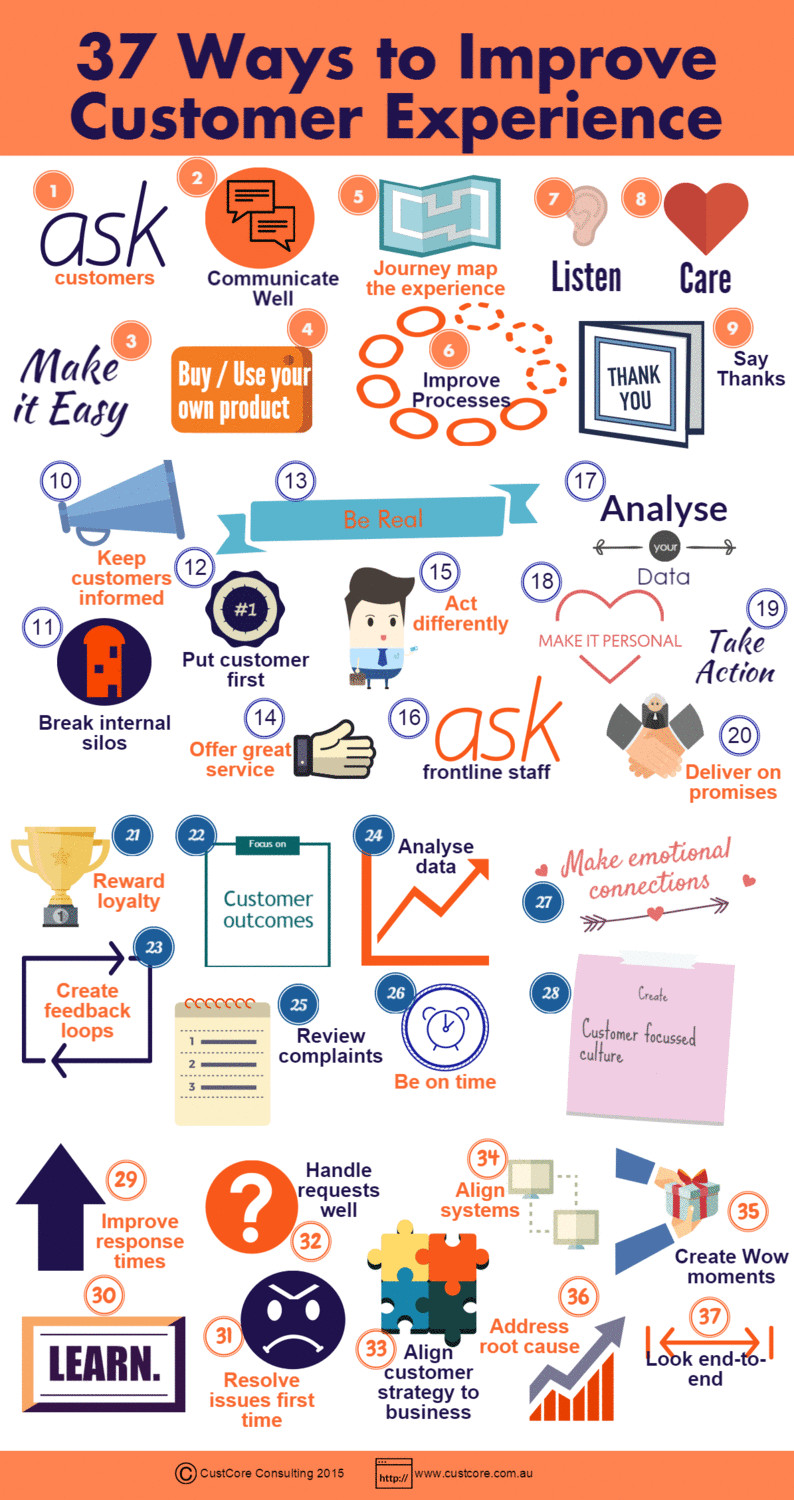 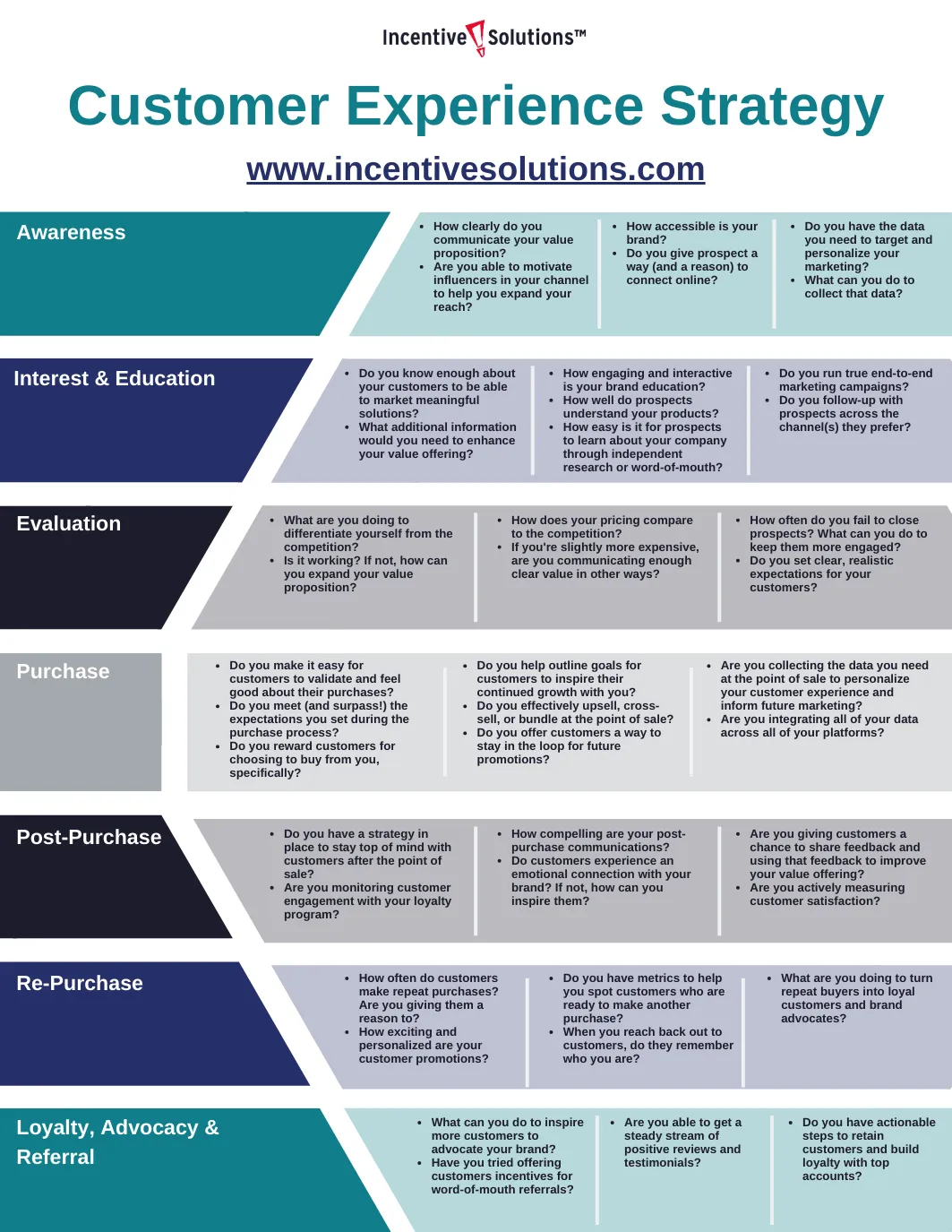 ‹#›
[Speaker Notes: Corporate Video – Dealing with an Angry Customer

Video: https://www.youtube.com/watch?v=T20hV4ynU7o&t=19s]
Congratulations!
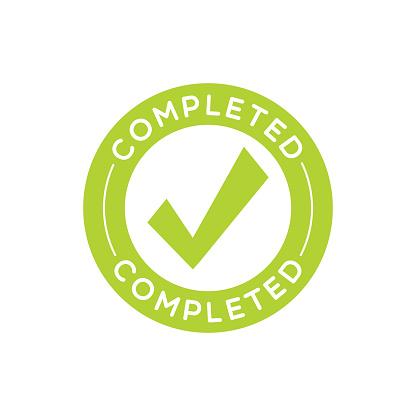 The Customer Service Certification is….
‹#›
Lean Six Sigma
Extension Module
Make sure that you have your workbook for this module ready to record on.
Table of Contents
What is Lean Six Sigma?
As you watch the video on the following slide, write down how Lean Six Sigma connects to customer service and the overall customer experience.
‹#›
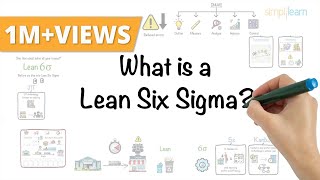 ‹#›
Who uses Lean Six Sigma?
Explore the site link provided below to see which organizations are using Lean Six Sigma. Choose those that connect to the SHSM sector that you are in or are interested in and record them on the workbook.
Lean Six Sigma Success Stories by Industry
‹#›
Why is Lean Six Sigma important to the customer experience?
Based on the video provided to the next slide and what you have learned so far about Lean Six Sigma, why do you think Lean Six Sigma is important to customer service? Write down your thoughts on the student workbook.
‹#›
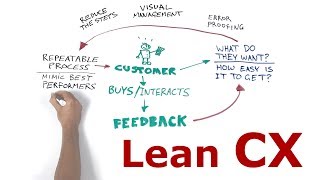 ‹#›
Why is earning a certification in Lean Six Sigma important?
Read the blog linked below and record the top 10 reasons why you should earn a certification in Lean Six Sigma.

TOP 10 REASONS TO GO FOR LEAN SIX SIGMA TRAINING AND CERTIFICATION
‹#›
OVIN (Ontario Vehicle Innovation Network)
Extension Module
Make sure that you have your workbook for this module ready to record on.
Table of Contents
What is OVIN?
As you watch the video on the following slide and explore the OVIN site linked below, write down on your workbook what you have learned about OVIN.

OVIN Website
‹#›
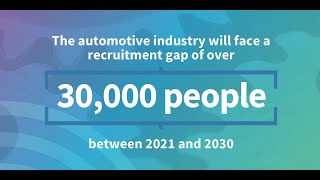 ‹#›
Minds On
The OVIN Spotlight Series highlights Ontario-based businesses and the impacts that they are making in the connected and autonomous vehicle industry.
As you watch each video, brainstorm how you think customer service and the customer experience connects to OVIN. Write these ideas on the student workbook.

OVIN Spotlight Series
‹#›
Explore: Segments of the Sector
Ontario is a world-leading jurisdiction in the automotive and smart mobility sector, with a long history of manufacturing, world-class academic institutions, and a strong innovation ecosystem contributing to its success. 
Read through the site linked below to learn more about the segments of the sector. On your workbook, list the 6 segments and briefly describe each.
Sector Overview
‹#›
Explore: Emerging Automotive and Mobility Trends
The global automotive and mobility sector is experiencing a major transformation that is affecting the sector’s talent base and the future of work. These impacts have been further accelerated as a result of the global COVID-19 pandemic.

Read through the site linked below to learn more about the emerging automotive and mobility trends. On your workbook, list and briefly explain the 6 trends.
Emerging Automotive and Mobility Trends
‹#›
Making Connections: The Customer Experience, OVIN, and your SHSM Sector
STEP 1: Choose an SHSM sector. For a full list of those offered in Ontario, click here. Record this on your workbook.


For example, a student is taking the grade 11 health care class (TPJ3M). They might choose to select the Health and Wellness SHSM sector.
‹#›
Making Connections: The Customer Experience, OVIN, and your SHSM Sector
STEP 2: From the OVIN Emerging Automotive and Mobility Trends, choose from the following list the mobility and smart technology that you think connects to the SHSM sector you chose in STEP 1:
Connectivity
Autonomous driving
Shared mobility
Electrification
AI
Briefly explain how it connects to your SHSM sector. Record your choice and explanation on your workbook.

For example, the student who is taking TPJ3M and chose the Health and Wellness sector in step 1, might choose autonomous driving. They would then explain how autonomous driving connects to the Health and Wellness sector. They might talk about autonomous ambulances or drones that deliver organs for organ transplants.
‹#›
Making Connections: The Customer Experience, OVIN, and your SHSM Sector
STEP 3: Describe how the mobility and smart technology that you chose in PART 2 could be used to create a better customer experience for your chosen SHSM sector. Record this on your workbook.


For example, the student who chose the Health and Wellness sector along with autonomous driving, will need to explain how this would create a better customer experience for an individual needing an ambulance to get to the hospital. Or how a drone could help provide an organ transplant recipient with a better customer experience.
‹#›
Print Resources
Carlaw, P., & Deming, V. K. (1999). The big book of customer service training games: Quick, fun activities for training customer service reps, salespeople, and anyone else who deals with customers. McGraw-Hill.
 
Evenson, R. (2011). Customer service training 101: Quick and easy techniques that get great results. American Management Association. Second Edition.

Kinni, T. B. (2011). Be our guest: Perfecting the art of customer service. Disney Editions.
‹#›
[Speaker Notes: https://www.zendesk.com/blog/customer-support-vs-customer-service/
https://www.investopedia.com/terms/c/customer-service.asp
https://beldingtraining.com/customer-service-pillars/

Bad Customer Service – movie clips montage
- https://www.youtube.com/watch?v=9oywp2qRRyc

Love Your Customer - https://www.youtube.com/watch?v=ojOqUjbGsgQ

LAST method: https://www.youtube.com/watch?v=dnpMqQnt8WY]
Credits
Special thanks to all the people who made and released these awesome resources for free:
Presentation template by SlidesCarnival
‹#›